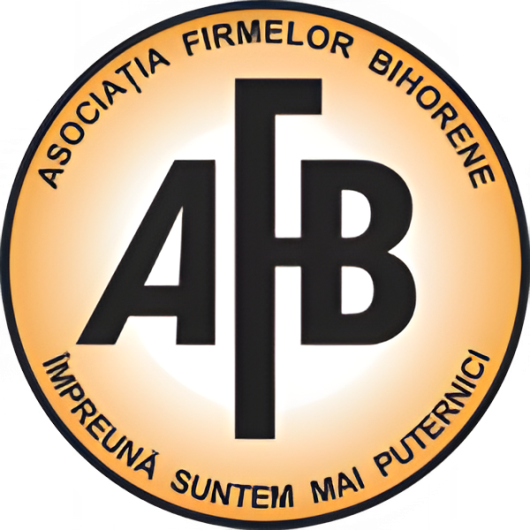 Oradea 2050 Top 10 Orase ale Europei Centrale
DIAGNOSTIC AL ECONOMIEI LOCALE 2018-2023
UNDE NE AFLAM IN REGIUNE?
Pentru ca dezvoltarea economica sa duca la cresterea bunastarii, sunt necesare masuri urgente de stimulare a IMM-urilor.
Orasul Oradea trebuie sa isi revizuiasca strategia de dezvoltare economica pe termen scurt si sa elaboreze o strategie de dezvoltare pe termen lung.
In 2008 nivelul salarial pozitiona judetul Bihor pe locul 39.
In 2024, nivelul salariilor din judetul Bihor ne plaseaza pe locul 25 la nivel national. 
Este cert ca oferta bazata pe forta de munca ieftina nu duce nicaieri. Iata de ce avem nevoie de o noua strategie de dezvoltare locala prin care sa fie implementate masuri de stimulare a cresterii productivitatii companiilor, respectiv a profitabilitatii.
Trebuie sa renuntam definitiv la indicatorul legat de cresterea numarului de locuri de munca si sa premiem productivitatea muncii si profitabilitatea.
Obiective pe termen scurt:
Cresterea competitivitatii mediului de afaceri local;
Cresterea productivitatii;
Cresterea profitabilitatii
Cresterea salariului mediu.
Obiective pe termen lung:
Cresterea numarului de locuitori;
Cresterea ponderii populatiei active;
Reasezarea orasului Oradea pe harta Europei Centrale
Masuri menite sa duca la atingerea obiectivelor pe termen scurt.
Program de facilități locale
Sa urmareasca ca indicatorii enumerati la obiectivele pe termen scurt.

Expunere de motive: Autoritatile locale si centrale pot influenta cresterea nivelului de trai daca premiaza competitivitatea si cresterea productivitatii, logica cresterii nr de salariati este una depasita si prin urmare trebuie abandonata trebuie sa urmareasca cresterea bugetelor de salarii si nu al numarului de angajati
Sprijinirea IMM-urilor
Acordarea de microgranturi de 3-5.000 eur/ start-up, precum si prin crearea unui fond local de garantare care sa permita emiterea de scrisori de garantie, astfel incat sa faciliteze accesul la finantare.
Expunere de motive: IMM-urile nu au nevoie doar de bani pt a-si cumpara utilaje si mijloace de productie ci si de sprijin punctual in diverse momente : participarea la un targ, achizitia unei matrite, a unui soft , aplicatii, solutii tehnice inovative, etc , pot fi tot atatea oportunitati care facute la momentul potrivit accelereaza dezvoltarea acestor tipuri de companii si scurteaza perioada de timp in care vor urca la urmatorul nivel. 
Trebuie creat cadrul legislativ local care sa permita acordarea de microgranturi de catre autoritatile locale cu un buget anual de minim 1 - 2mil de eur. Orice municipiu, resedinta de judet poate sprijini intre 200-500 companii in mod punctual. Acest exemplu il regasim in cea mai mare parte a oraselor occidentale care au inteles ca polarizarea sociala si economica nu este o solutie.
„Din proximitate in proximitate” - Lanțul scurt alimentar si nealimentar.
Susținerea lanțului scurt prin magazine din Oradea, într-un procent de minim 50 % din marfa expusă, procentul putand fi influentat de capacitatea de productie locala ( 150 km in jurul magazinelor)
Expunere de motive:
Transportarea mărfurilor pe distanțe cat mai scurte va avea un efect benefic asupra mediului contribuind la reducea poluării
Crestere ofertei de produse locale va duce la cresterea productivitatii IMM -urilor si implicit la cresterea competitivitatii
Creșterea competitivitatii va avea efect asupra politicii de resurse umane si va duce in mod cert la cresterea salariilor
Logica fireasca si de bun simt a existentei magazinelor de proximitate este nu numai de a aduce bunurile de prima necesitate in imediata proximitate a consumatorului ci si de a contribui la vanzarea/ comercializarea bunurilor alimentare si nealimentare produse intr-un areal de 150 km
In ce priveste produsele locale procesate la nivel local trebuiesc create mecanisme care sa stimuleze crestrerea productiei locale cu ingrediente locale, in acest fel garantand o mai buna si sanatoasa dezvoltare locala a comunitatii
Programe care sa stimuleze accesarea de noi piețe
Trebuie sa fie un obiectiv prioritar intrucat pentru a inversa raportul negativ din balanta externa de plati intre importuri-exporturi. Astazi, masa monetara disponibila pleaca, si sustine economiile altor state , noi nu traim intr-o economie de piata, ci intr-o hemoragie de piata care nu poate fi rezolvata decat prin imprumuturi care nu pot fi rambursate decat prin cresterei de taxe, totul ne arata azi ca directia in care mergem va duce la axfixiereaimm -urilor , incepand cu microintreprinderile, continuand cu companiile mici si apoi cele mijlocii, este o chestiune de timp.
Noile piete nu pot fi accesate doar participand la targuri
Este nevoie de structuri permanente care sa sustina companiile romanesti/ locale. Ungaria are 67 de birouri de afaceri in toata lumea , AFB are 2 , autoritatile locale, judetene si nationale probabil ca nu au niciunul. Ori cresterea veniturilor din taxe si impozite se face nu numai prin atragerea de investitii ci si prin promovarea companiilor existente pe pieteleinvecinate si de ce nu la nivel global, dar drumul e lung si trebuie inceput cu primul pas.
Cresterea Cifrei de Afaceri a companiilor va avea ca principal efect cresterea competitivitatii si implicit cresterea salariilor prin mecanisme de stimularea economca si nu de canibalizare.
ORADEA 2050- top 10 Orase ale Europei Centrale
Cel mai indraznet obiectiv pe care il propunem este ca ORADEA SA REDEVINA CEEA CE A FOST ODATA. Adica unul din cele mai importante orase ale Europei Centrale. Daca vom sta cu spatele la Europa si vom privi doar spre Romania, vom trai cu sentimentul ca suntem cei mai buni, frumosi si performanti, adica vom fi autosuficienti. Competitia generaza dezvoltare si telul pe care trebuie sa ni-l propunem este cel de a intra in topul Europei Centrale ATAT ECONOMIC CAT SI SOCIAL.
Telul este totdeauna un obiectiv clar precis dar greu de atins care necesita strategie , timp, si sinergie.
Masuri de stabilizare economica ale Oradiei
Atragerea forței de muncă calificată prin pachete de stimulente pentru companii care aduc forța de muncă din spațiul european și diaspora
Pachete de stimulente pentru cei care aleg sa se mute in Oradea
Orașul familiei tinere- construirea unui brand local:viziunea AFB raportata la orasul Oradea credem ca pe langa un oras turistic balnear, si cu forta de munca ieftina trebuie sa devenim orasul familiilor tinere
Modernizarea instituțiilor de învățământ
Un act educațional calitativ
Refacerea curiculei
Tehnologii moderne
Învățământ adaptat nevoilor companiilor locale